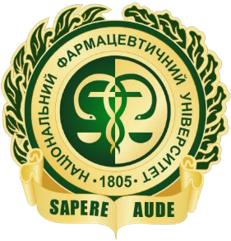 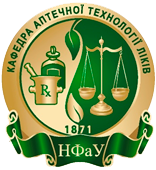 НАЦІОНАЛЬНИЙ ФАРМАЦЕВТИЧНИЙ  УНІВЕРСИТЕТ
Кафедра аптечної технології ліків
Кафедра організатор: Кафедра АТЛ
	Кафедра виконавець: Кафедра АТЛ
	
	Навчальний заклад Харківський ліцей 155
	Проведення Практичне заняття за темою «Приготування простих порошків»
	Лектор: проф. Половко Н.П., ас. Марченко М.В.
	Дата заходу:  7.11.17
	Контингент:   учні  8 класу, кількість – 9 учнів
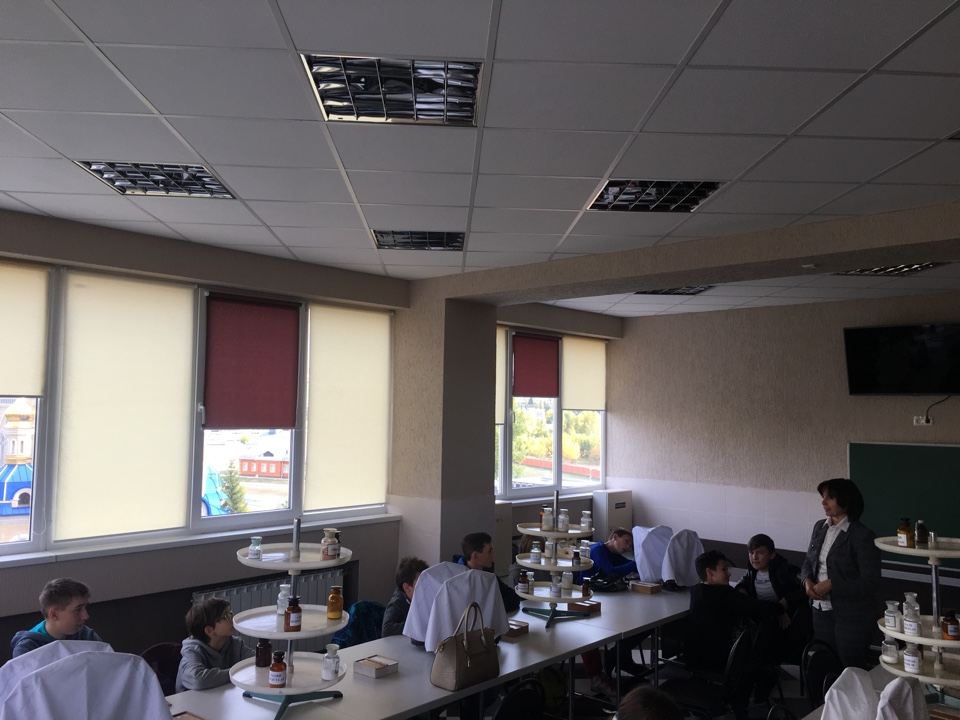